Музыкальная Фантазия Эдварда Грига
Пирмамедова Назлы
ученица 4В класса МБОУ СОШ№8 г. Туймазы
Биография Эдварда Грига
Эдвард Хагеруп Григ (1843 - 1907) – музыкант (пианист), композитор, дирижер. 
Он вырос в образованной семье, где музыка была важной составной повседневной жизни. Эдвард Григ сыграл первые аккорды на фортепиано в 4-летнем возрасте. В 5 уже сочинял пьесы.
В 12 подросток написал первую фортепианную мелодию, а спустя 3 года по настоянию знаменитого норвежского скрипача Уле Булля стал студентом Лейпцигской консерватории. В 1862-м музыкант оставил стены консерватории, получив диплом с отличием. Профессора и наставники прочили юноше блестящее будущее в искусстве, назвав «незаурядным пианистом с выразительной манерой исполнения». В том же году Григ дал первый концерт в Швеции, но в стране не остался – отправился в родной Берген.
В 1864 году Эдвард Григ вместе с датскими музыкантами стал основателем музыкального общества «Эвтерпа», которое познакомило меломанов с творчеством скандинавских композиторов. Григ творил без устали. Это годы творческого расцвета норвежского композитора.
Эдвард Григ вернулся в Берген знаменитым и состоятельным человеком. Он поселился на вилле «Тролльхауген», где творил до 1907 года. Поэзия природы и фольклора родного края вдохновила его на множество шедевров, таких как «Шествие гномов», «Кобольд», «Песня Сольвейг» и десятки сюит.
В письмах друзьям музыкант подробно описывал величественную природу Норвегии, а его песни периода жизни в «Тролльхаугене» – это гимны лесистым горам и стремительным рекам края.
Эдвард Григ не закрывается на вилле: пожилой музыкант систематически совершает поездки в Европу, где дает концерты и собирает залы. Поклонники видят его как пианиста и дирижера, он аккомпанирует жене, издает десятки сборников с песнями и романсами. Но все гастрольные поездки заканчиваются возвращением в «Тролльхауген», любимое место на земле.
Работал композитор до последних дней жизни. В 1907 году музыкант отправился на гастроли по городам Норвегии, Дании и Германии, оказавшиеся прощальными. Работал композитор до последних дней жизни. В 1907 году музыкант отправился на гастроли по городам Норвегии, Дании и Германии, оказавшиеся прощальными.
Умер музыкант 4 сентября. Кончина Эдварда Грига погрузила Норвегию в национальный траур. По завещанию Грига его прах нашел последний приют рядом с виллой, в скальной нише.
«Тролльхауген», где Эдвард Григ прожил последние 14 лет жизни, открыт для посещения туристов и поклонников таланта норвежского композитора. На вилле сохранились интерьер, скрипка, вещи музыканта. На стене, как и при жизни маэстро, висит шляпа. Рядом с усадьбой стоит рабочий домик, где Григ любил уединяться для работы, и его статуя в полный рост.
Биография Генрика Ибсена
Генрик Ибсен (20 марта 1828 - 23 мая 1906) - норвежский драматург, публицист, один из основателей национального норвежского театра, а также европейской новой драмы - появился на свет в Южной Норвегии, небольшом городке Скиен, расположенном на берегу Христиании, 20 марта 1828 г.  Был потомком знатной и состоятельной семьи датского происхождения. Начиная с 1844 года, Генрик Ибсен работал аптекарем.
Тогда он написал первые стихи и драму. Драма вышла под псевдонимом и успехом не пользовалась. В 1852—1857 годах руководил в Бергене первым национальным норвежским театром, а в 1857—1862 годах возглавлял Норвежский театр в Кристиании. Бергенский период жизни совпадает с увлечением писателя политическим национализмом и скандинавским фольклором. Так появились его  «средневековые» пьесы. Однако литературные и нелитературные причины побудили Ибсена уехать за границу в поисках новых форм. Наконец получив желаемое в 1864 году, с помощью друзей Ибсен с семьей покинул родину и обосновался в Италии. Там за два года создал две пьесы, «Бранд» и «Пер Гюнт», вложив в них всю душу, весь накопленный опыт, как жизненный, так и литературный. Они принесли ему европейскую славу.

В 1891 году, став знаменитым в Европе, Ибсен вернулся из добровольной ссылки, продлившейся 27 лет. В Христиании Генрик прожил 15 лет, успев написать четыре последние пьесы. 23 мая 1906 года после продолжительной тяжелой болезни завершилась биография норвежского драматурга.
В библиографии Генрика Ибсена читатель не найдет ни романов, ни рассказов – только поэмы, стихи и пьесы. Не оставил драматург и дневники. Зато пьесы вошли в «золотой фонд» мировой драматургии. Книги с произведениями Ибсена издаются на разных языках, а его афоризмы давно ушли в народ.
«ПЕР гюнт». сюжет.
Драматическая поэма «Пер Гюнт» (1866) - очень сложная пьеса, объединяющая различные мотивы и жанры -  драматизированную народная сказку, социально – сатирическую комедию, политический фарс и философскую драму. Герой её - весёлый и беспутный деревенский парень, сотворивший множество бед в родной деревне, хвостун и фантазёр, мечтающих о богатстве и славе.  Пер самовлюблённый эгоист, но в тоже время  не лишен своеобразного обаяния. Он красив и весел, любит народные сказки, и, когда фантазирует, приписывая себе сказочные подвиги, в нем чувствуется настоящий поэт.
Мечтая стать королем — хотя бы в подземном царстве троллей, он соглашается жениться на дочери Доврского деда, короля троллей, соглашается отречься от дневного света и своей человеческой сущности и даже нацепить себе хвост. Он протестует лишь тогда, когда ему хотят выколоть глаза. В сюжетную линию Генрик Ибсен искусно вплетает скандинавские мифы и легенды, так, история приобретает черты волшебной сказки с моралью.
История создания
Ибсен обратился с письмом к Эдварду Григу о создании музыкального сопровождения к «Пер Гюнту». Писатель придавал музыке в пьесе огромное значение и хорошо продумал, где и что она должна иллюстрировать или заменять. Задача оказалась для композитора очень сложной: всегда трудно воплощать чужой замысел. Не удивительно, что в результате партитура, представленная композитором, существенно отличалась от того, что было задумано драматургом.
Партитура была закончена в Лейпциге 16 апреля 1875 года, премьера пьесы с музыкой Грига состоялась в Кристиании 24 февраля 1876 года. Уже в первый сезон «Пер Гюнт» выдержал 36 представлений, причем громадный успех Этот исторический спектакль стал началом мировой славы драматурга и композитора.
«Пер Гюнт» Грига получил широкое признание в виде двух оркестровых сюит.
В переводе с французского языка suite, буквально — ряд, последовательность. Одна из основных циклических форм инструментальной музыки. Состоит из нескольких самостоятельных, обычно контрастирующих частей, объединённых общим художественным замыслом.
Вторая сюита «Пер Гюнт» состоит из следующих пьес: «Жалоба Ингрид», «Арабский танец», «Возвращение Пера Гюнта на родину», «Песня Сольвейг». Такая композиция, при которой лирические пьесы играют роль начала и заключения, говорит об их ведущем значении в сюитном цикле.
Состав оркестра: 
2 флейты, флейта-пикколо, 2 гобоя, 2 кларнета, 2 фагота, 4 валторны, 2 трубы, 3 тромбона, туба, литавры, треугольник, бубен, малый барабан, большой барабан с тарелками, арфа, струнные.
В первую сюиту включены «Утро», «Смерть Озе», «Танец Анитры», «В пещере горного короля». Светлые и радостные чувства («Утро»), трагедия конца жизни («Смерть Озе») , изящная жанровая зарисовка («Танец Анитры»), «буйная» фантастика («В пещере горного короля») — таковы контрастные образы сюиты.
Состав оркестра:
2 флейты, флейта-пикколо, 2 гобоя, 2 кларнета, 2 фагота, 4 валторны, 2 трубы, 3 тромбона, туба, литавры, большой барабан с тарелками, треугольник, струнные.
«Утро»
Пьеса «Утро» - вступление к четвертому акту пьесы Ибсена, рассказывающему о странствовании Пера в Африке. «Утро» — «скорее послесловие к первым, «норвежским» актам драмы, нежели вступление к «арабскому» акту. Яркая красочная живопись природы соединяется с тонким лиризмом. Пьеса строится на вариантном развитии одной пентатонной мелодии. Звучащая вначале поочередно у флейты и гобоя, она воспринимается как перекличка наигрышей свирели и рожки. Это создает ощущение широкого пространства, воздуха.
Чистые гармонические краски (трезвучие — основной вид гармонии), яркие, неожиданные в сопоставлении друг с другом (Е, Gis, Н), воспринимаются как краски в живописном пейзаже. При каждом новом повторе наигрыша появляются мелодические варианты, которые связывают сходные фразы в единую, мелодию.
В насыщенном, широком по диапазону звучании струнной группы эта живописная музыка наполняется лиризмом, чувством радости, полноты жизнеощущения. Несколькими штрихами Григ в конце пьесы расширяет конкретно-образные ассоциации: соло валторны и ходы, близкие к звучанию охотничьих рогов, легкие трели флейт — все это воспринимается как лесные голоса на фоне тишины, покоя утренней природы (длительные фигурации; на pp у деревянных духовых инструментов в фа мажоре, у струнных в си-бемоль мажоре).
«В пещере горного короля»
Странствуя, Пер Гюнт попадает в царство троллей - фантастических злых существ. В тронном зале собираются придворные горного короля – тролли, кобольды, гномы, чтобы праздновать свадьбу своей принцессы с Пером. Пер не подозревает об опасности и чуть не погибает в мрачной пещере, окружённый «духами тьмы».
Мрачное царство Доврского деда озвучено в тембрах низких струнных и фагота. Постепенно звучность приобретает все большую насыщенность и динамику. Мелодия немного примитивна, напоминает смесь шотландских мотивов и марша.
Музыка Грига образно и ярко рисует фантастическое шествие.
В основе пьесы – всего одна тема в характере марша. Она несколько раз повторяется, оставаясь неизменной. Зато композитор каждый раз варьирует ее сопровождение.
После тихого загадочного зова валторны начинается тема троллей. Она звучит pianissimo, настороженно и невесомо. Легкие штрихи pizzicato струнных, перенесённых в низкий регистр, изображают крадущиеся шаги троллей. Музыка фантастична, загадочна, таинственна.
Постепенно мелодия переносится все выше, появляются более мелкие длительности, они вносят в движение некоторую суетливость.Звучность усиливается. Вступает весь оркестр. Ускоряется темп – к концу он становится очень быстрым. И, кажется, будто сказочные обитатели пещеры, точно подгоняемые неведомой силой, завертелись в стремительном вихре.
Внезапно все прерывается резкими аккордами. Ещё дважды мелодия пытается возобновить свой неукротимый бег. Но настойчивые аккорды, словно повелительные жесты пещерного владыки, прекращают шествие. Мираж сказочной картины мгновенно исчезает.
«Шествие троллей»
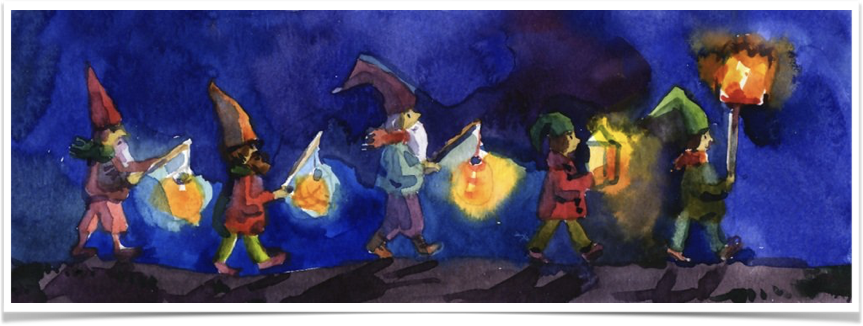 Мелодия из "Лирических пьес" в оригинале тоже называется "Trolltog" - то есть дословно "Марш Троллей". Однако советские переводчики, не погружаясь в дебри фэнтэзи, перевели название как "Шествие Гномов". И теперь композиция известна под обоими названиями.
«Шествие гномов» — один из великолепных образцов музыкальной фантастики Грига. В контрастной композиции пьесы противопоставлены друг другу причудливость сказочного мира, подземного царства троллей и чарующая красота, ясность природы.“Шествие гномов” написана в трёхчастной форме. Можно записать эту музыкальную форму с помощью букв А Б А.
Крайние части отличаются яркой динамичностью: в стремительном движении мелькают фантастические очертания «шествия». Музыкальные средства крайне скупы: моторная ритмика и на её фоне прихотливый и резкий узор метрических акцентов, синкопа; сжатые в тонической гармонии хроматизмы и разбросанные, жестко звучащие большие септаккорды;
«Стучащая» мелодия и резкие «свистящие» мелодические фигурки; динамические контрасты (рр-ff) между двумя предложениями периода и широкие лиги нарастания и спада звучности. Образ средней части открывается слушателю лишь после того, как исчезли фантастические видения (долгое ля, из которого словно выливается новая мелодия). Светлое звучание темы, простой по структуре, ассоциируется со звучанием народной мелодии. Чистый, ясный строй её отразился в простоте и строгости гармонического склада (чередование мажорной тоники и её параллели).
«Гномы и горный король» - Мультипликационный фильм, снятый  в 1993 году «Союзмультфильмом».
Режиссер мультфильма - Инесса Ковалевская. Действующий герой сказки маленький пастушок. Он прогуливается по лесу со своей козочкой. Мальчуган в мгновение ока мастерит себе дудочку и издает музыкальные звуки. Вдруг он замечает маленьких бородатых человечков. Они кружат, резвятся, наслаждаются природой и совсем не замечают мальчика. Гномы хитрые, проворные и забавные персонажи. Они даже не догадываются, что мальчик их видит. Раньше для людей они были невидимыми. Перепрыгивая с ветки на ветку, с кочки на кочку гномы следуют в глубь леса. Пастушок заинтересовался этими существами. Эти маленькие человечки в синих колпачках зачаровали воображение мальчика, и он решает проследить за ними.
Вот он стоит у входа в пещеру, куда забежали гномики. Заходит за ними вглубь и видит там Короля гномов. В пещере творятся невообразимые волшебные вещи и чудеса. Что же произойдет дальше с мальчиком? Заметят ли его маленькие гномы?
В этом ролике использованы все три пьесы.
Мультипликационная лента показывает прекрасное утро в лесу: звенящий ручей, тихий лес, восход теплого солнца, свежий чистый воздух и капельки росы на траве. Природа прекрасна во всех своих обличиях особенно в утренней заре.
Картина пронизана красивейшей музыкой Эдварда Грига, которая удивительным образом переплетается с живой картинкой на экране. Такой симбиоз чарующих звуков и картинки встретишь не часто.
«Гномы и горный король» – веселая и чудесная лента, открывающая норвежский фольклор широкому кругу зрителей со всего мира.
"ВОЛШЕБНАЯ ФЛЕЙТА" - СБОРНИК МУЛЬТФИЛЬМОВ ПО ПРОИЗВЕДЕНИЯМ КЛАССИЧЕСКОЙ МУЗЫКИ
Фильм был снят на польском телевидении.  Режиссером стал Казимеж Урбаньски. В этой коллекции силой анимации ожили бессмертные классические произведения многих великих композиторов. Коллекция состоит из 48 фрагментов. Возможности анимационного кино безграничны и эти клипы-фрагменты предстают перед нами в разнообразных техниках, стилях и жанрах
Среди них достойное место заняло «Шествие гномов» Эдварда Грига.
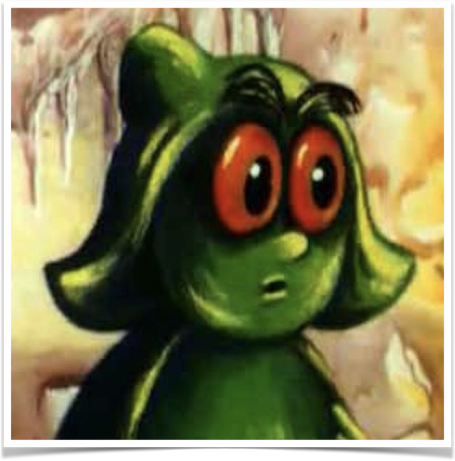 «Пер Гюнт. В пещере горного короля» - это 37 фрагмент сборника. Снят в 1996 году. 
По сюжету Пер Гюнт попадает в сказочное подземное царство троллей , в господство горного короля. Музыка Грига настолько величественна, что он в едином образе может изобразить 2 стихии: самого короля и его злые силы.  Я думаю, что режиссеру было совсем нетрудно воспроизвести картинку, потому что когда я слушала пьесу, я как раз представлял себе именно эти зловещие картинки. Как же гениален должен быть автор, чтобы через музыку передать представление слушателю!
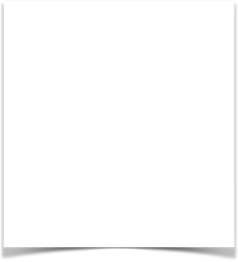 «Слова иногда нуждаются в музыке, но музыка не нуждается ни в чём.»
Эдвард Григ
Сегодня творчество Эдварда Грига высоко почитаемо, в особенности на родине композитора
Музыкальные корпорации продолжают выпускать компакт-диски и аудиокассеты с записями величайших произведений Эдварда Грига. Выпускаются CD мелодий Грига в современной обработке. «В пещере горного короля» является, пожалуй, наиболее популярной и узнаваемой композицией Грига.Она пережила множество обработок эстрадными музыкантами.
Композиция, её фрагменты и обработки часто используются в саундтреках к фильмам, телепередачам, компьютерным играм, рекламным роликам и пр., когда требуется создать загадочную, слегка зловещую или слегка ироничную атмосферу.
Я по национальности- азербайджанка. Хотела бы показать вам, как гениальная музыка Эдварда Грига не нуждается ни в словах , ни в переводе. Послушайте «В пещере горного короля» в исполнении азербайджанских народных инструментов : тар, кяманча, уд, габал, балабан, тютек, нагара, а также канон и виолончель.
Таков  композитор Григ – яркий и поучительный, мощный и значительный, раскрывающий секреты скандинавских легенд в  музыке. В музыке, оставшейся в истории навсегда, пока будут стоять норвежские скалы, омываемые морем.